一年一班 體育與健康老師　羅　傑
體   育
身體的教育，讓孩子透過體育                     學會誰也拿不走的身體技能
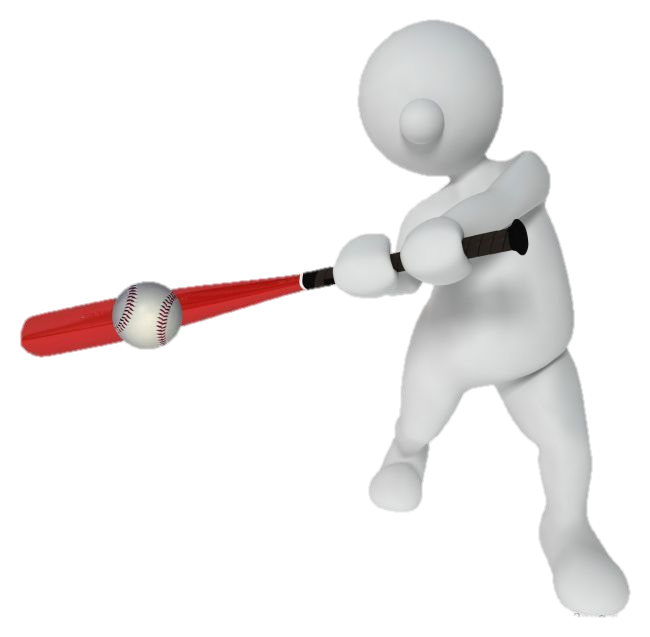 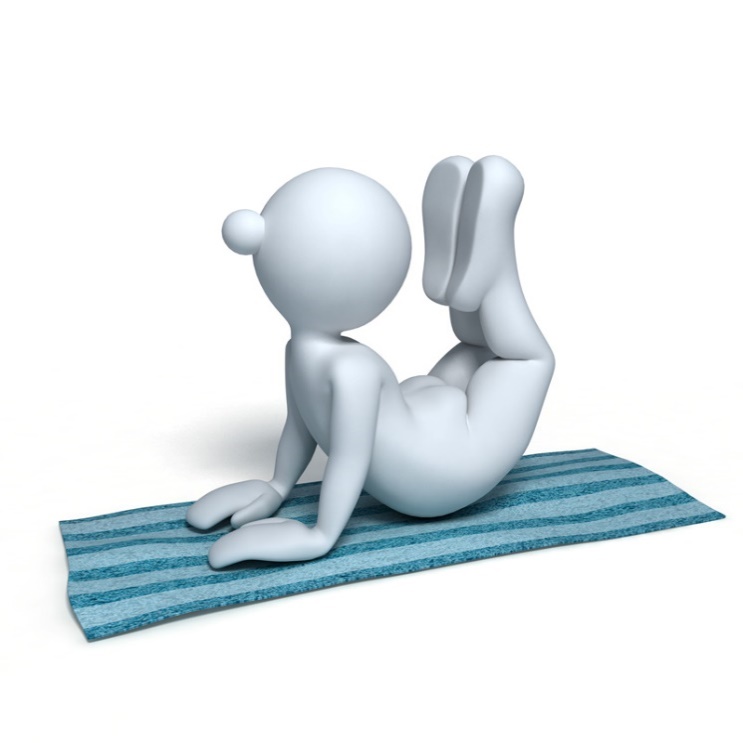 一、上課原則二、課程內容三、家長協助
上課原則
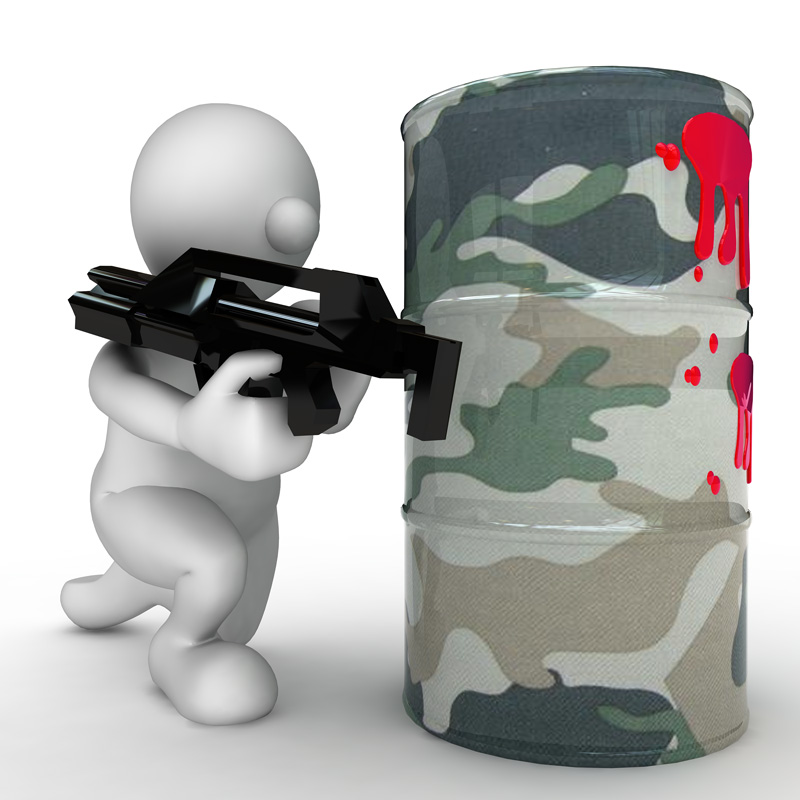 一、安全二、健康
三、開心
課程內容
校慶趣味競賽-滾大球
田徑月-低年級60M競賽
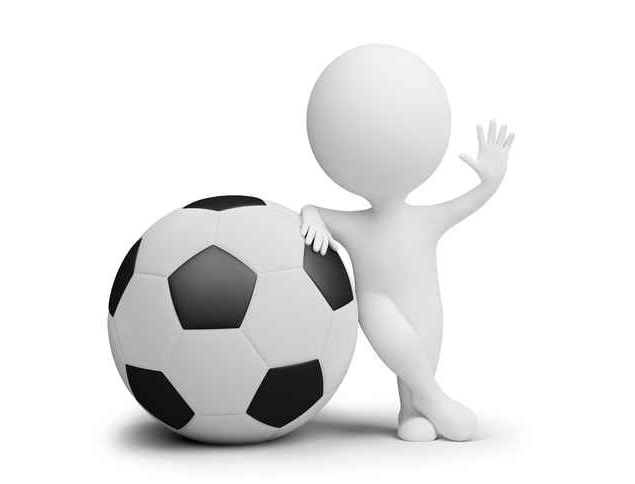 體適能測驗
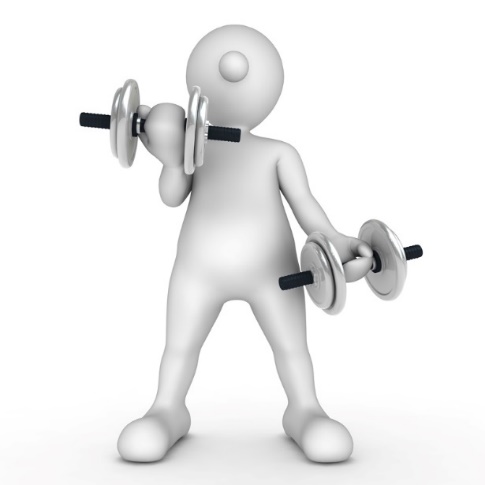 班級紀律建立
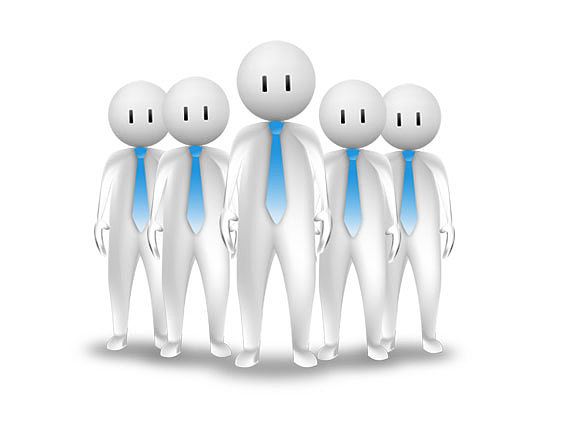 評量方式
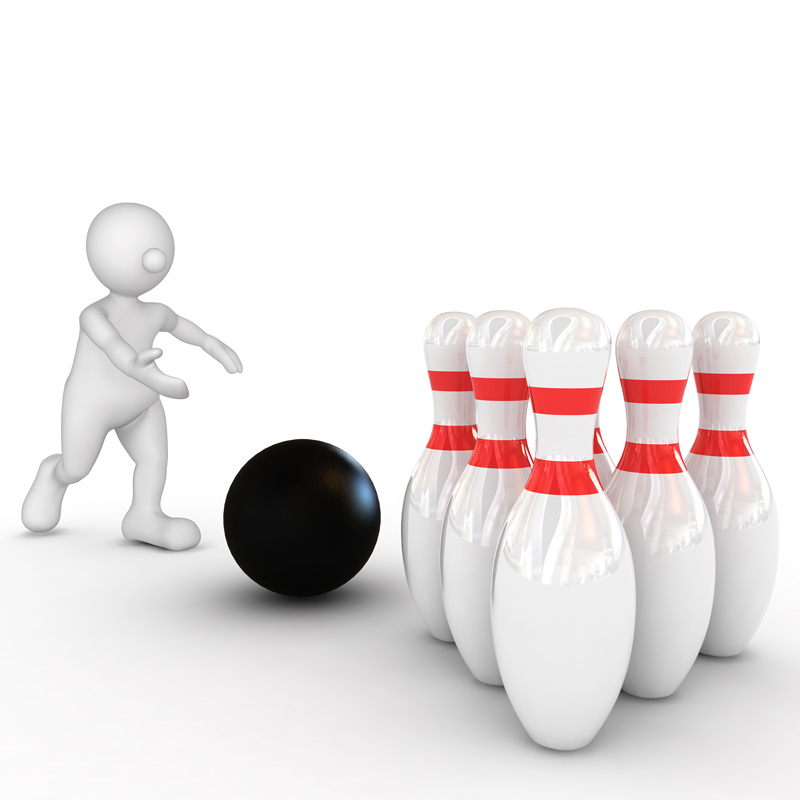 一、學習態度50%
二、團隊合作30%三、課堂測驗20%
健   康
透過健康，讓孩子養成良好的生活習慣
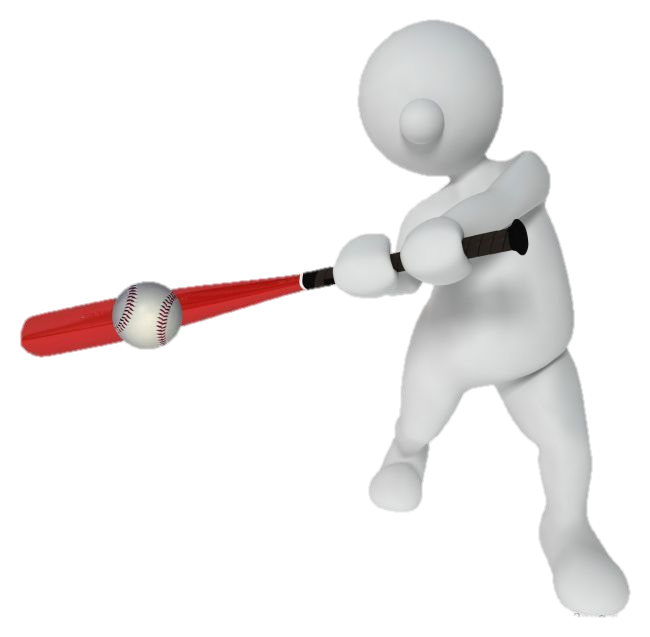 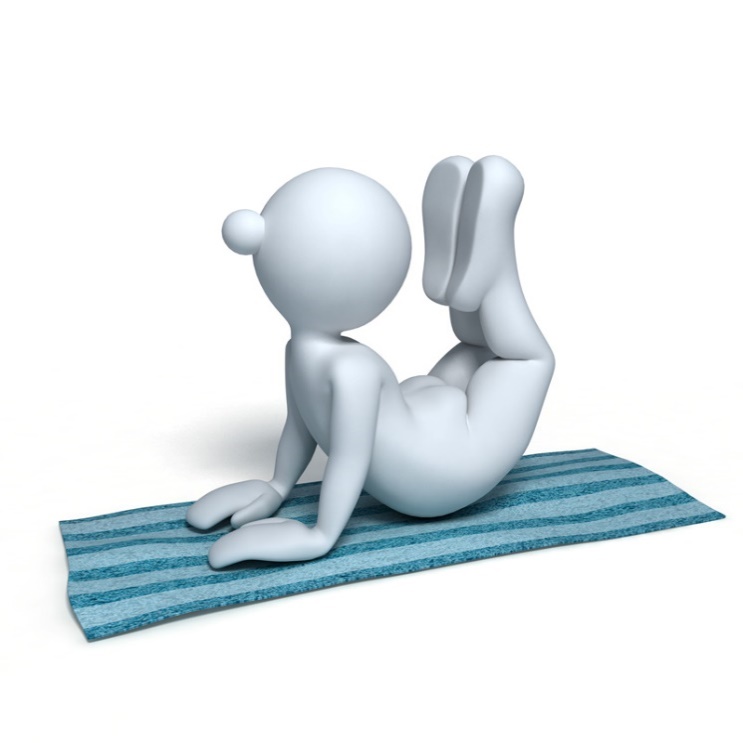 課程內容
我長大了
身體衛生
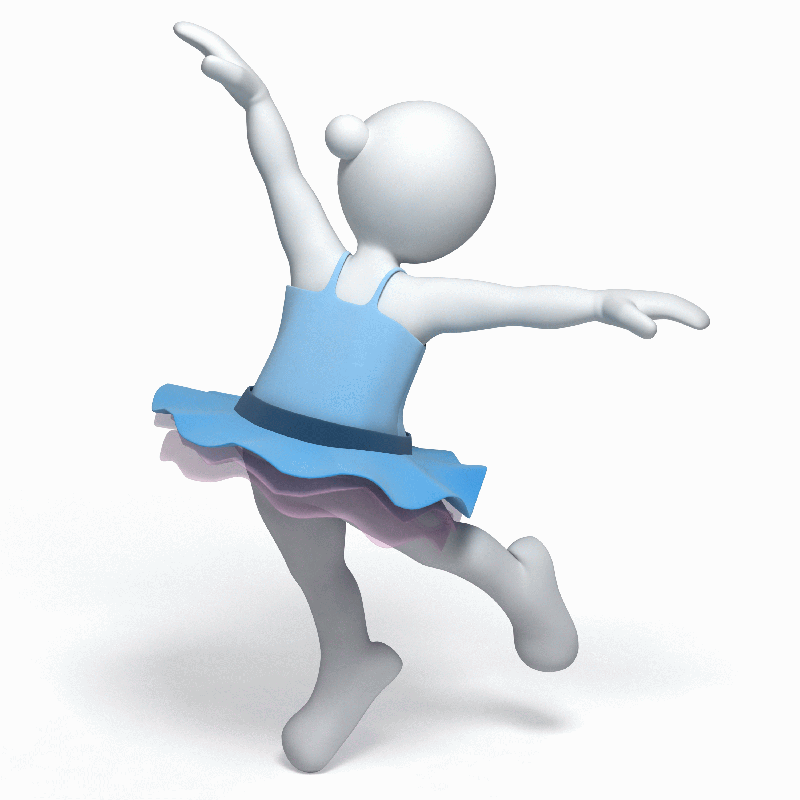 交通安全我知道
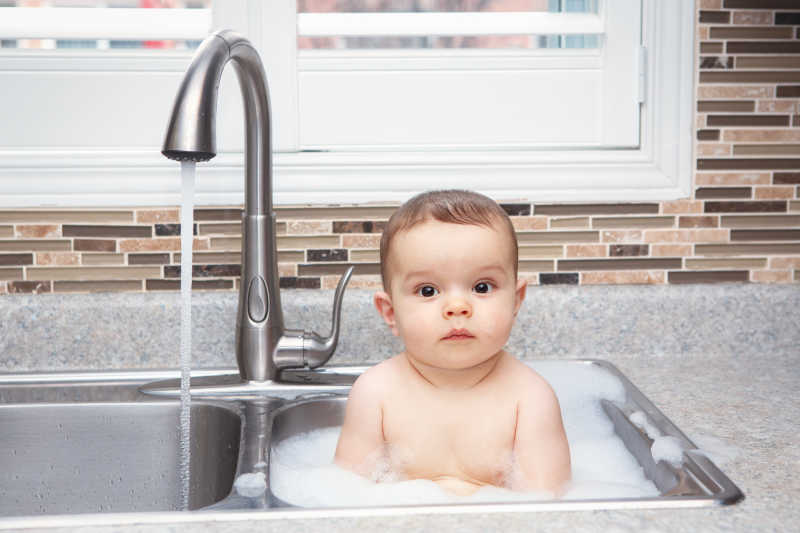 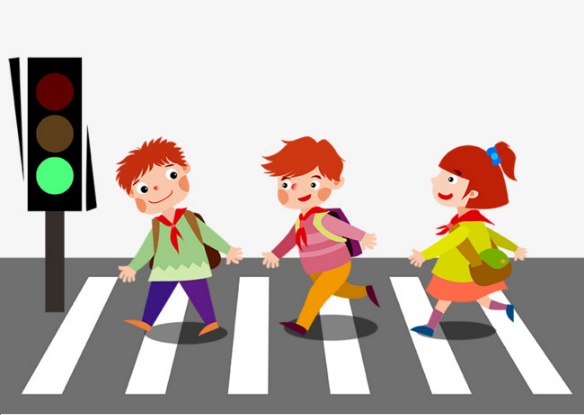 評量方式
一、學習態度40%
二、舉手發表40%三、課堂測驗20%
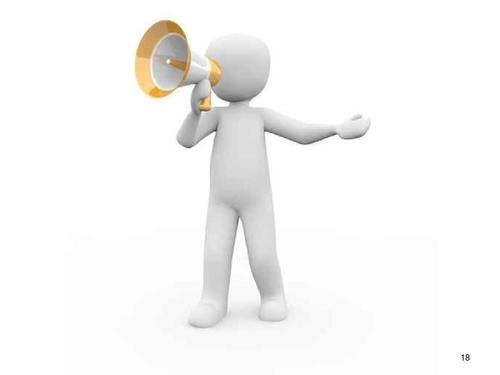 家長協助
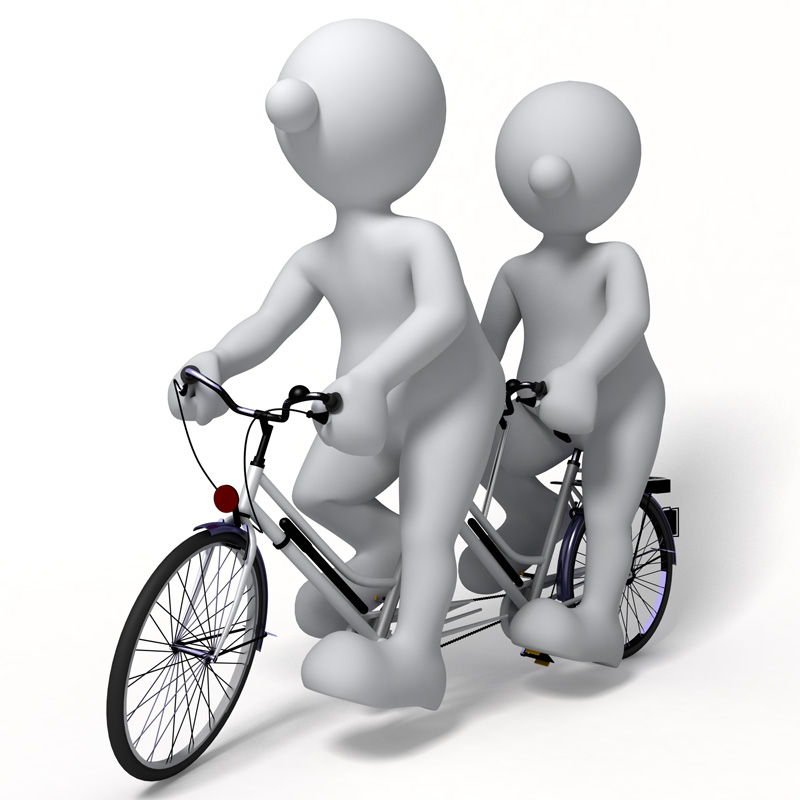 一、孩子的身體狀況
二、小手帕、更換衣物

三、陪著孩子一同運動
謝謝各位家長的聆聽
我們一起努力，           讓孩子開心快樂成長
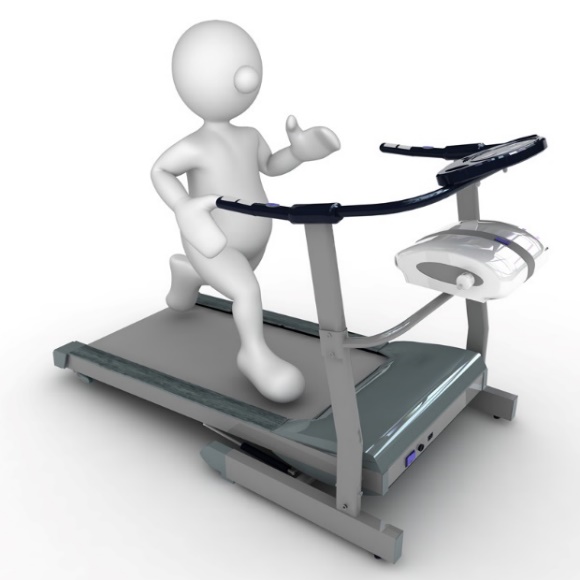 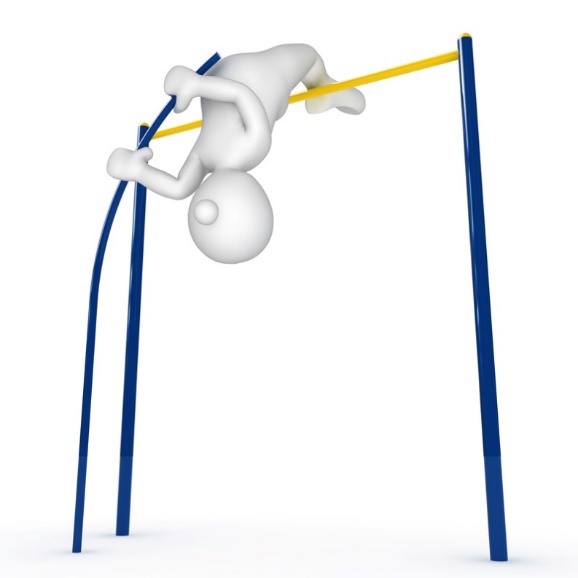 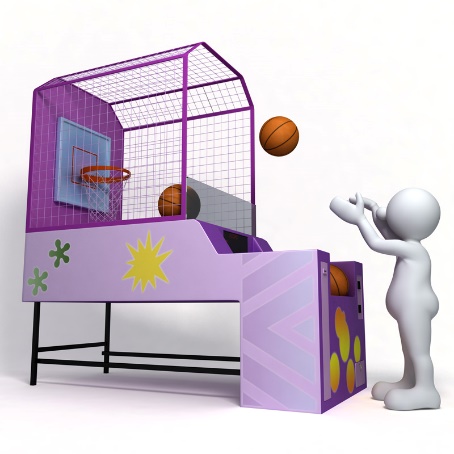